Figure 2. Analysis of neurodegeneration markers Iba1 and GFAP in brain slices. Neurodegeneration in the the ...
Hum Mol Genet, Volume 23, Issue 12, 15 June 2014, Pages 3147–3156, https://doi.org/10.1093/hmg/ddu024
The content of this slide may be subject to copyright: please see the slide notes for details.
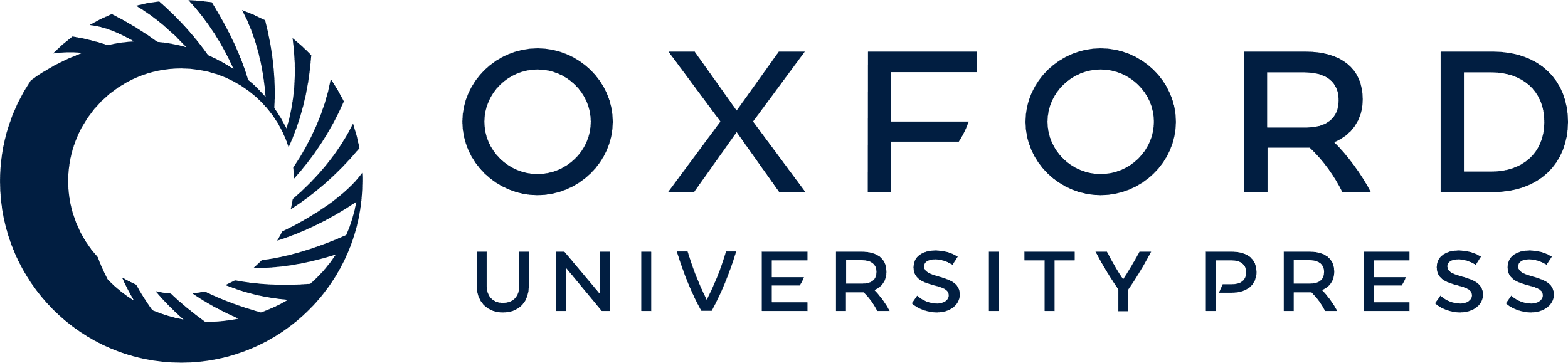 [Speaker Notes: Figure 2. Analysis of neurodegeneration markers Iba1 and GFAP in brain slices. Neurodegeneration in the the malinKO + MGShet is greatly reduced when compared with the malinKO while it is absent in the malinKO + MGSKO. Hippocampal sections from the experimental groups were immunostained against Iba1 (a marker of activated microglia) or GFAP (a marker of astrocytes). Scale bar = 100 µm.


Unless provided in the caption above, the following copyright applies to the content of this slide: © The Author 2014. Published by Oxford University Press. All rights reserved. For Permissions, please email: journals.permissions@oup.com]